Le langage du mouvement
PowerPoint 8.1
Comment décririez-vous le mouvement montré dans les images ci-dessous?  Soyez aussi spécifique que possible.
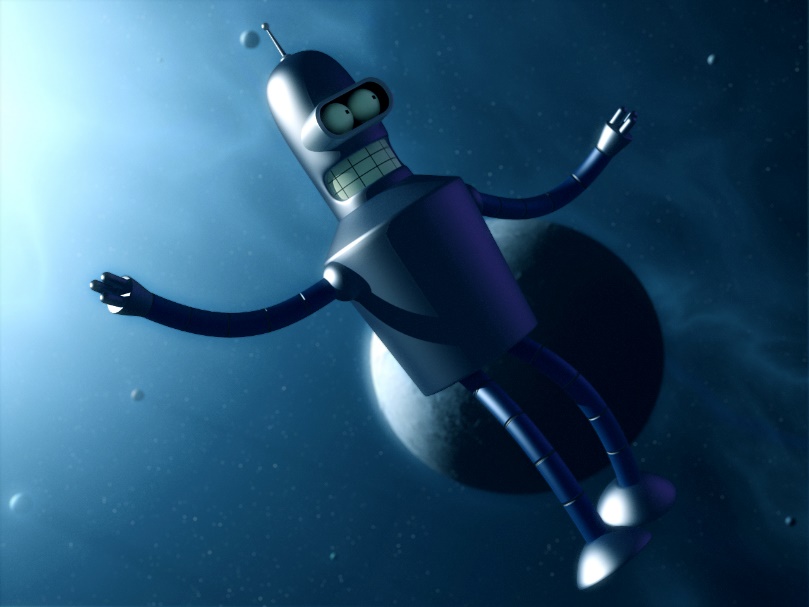 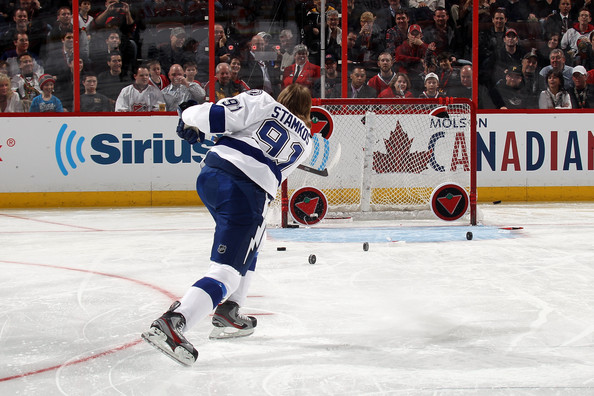 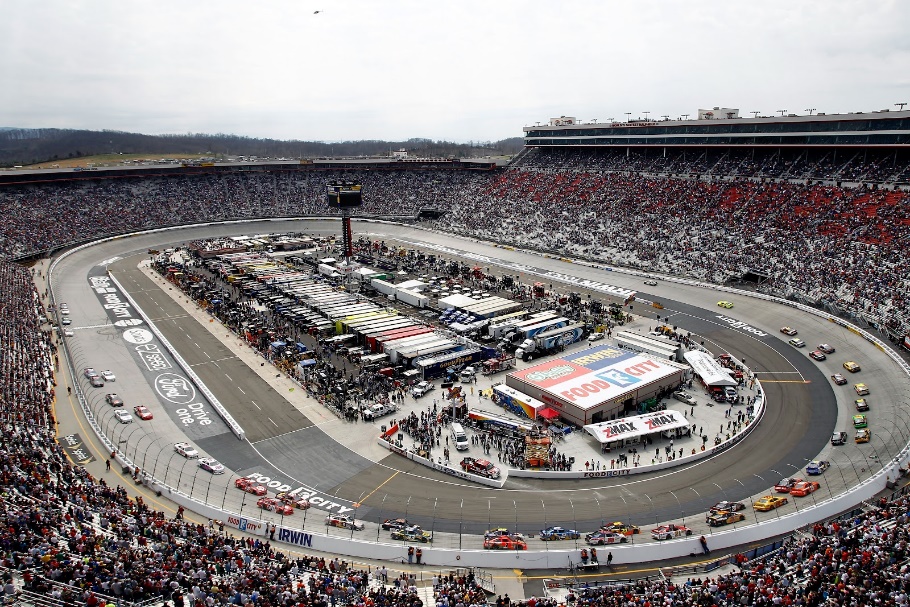 Le movement de Bender qui flotte dans l’espace
Le mouvement des rondelles
Le movement des automobiles
La grandeur est importante, mais la direction est aussi importante.
La valeur numérique qu’on peut compter
Les quantités qui décrivent une grandeur sans mentionner de direction sont appelées grandeurs scalaires.
	Ex. J’habite à 7 km d’ici.
Les quantité qui décrivent une grandeur et une direction sont appelées des grandeurs vectorielles.
	Ex. J’habite à 7 km à l’est d’ici.
On écrirait souvent 7 km [E].
Le temps
Le planchiste passe la borne-fontaine à t = 2 s et il atteint le panneau à t = 5 s.
L’intervalle de temps pour ce voyage est le suivant,
Δt = (5 s) – (2 s) = 3 s.
Temps initial
Temps final
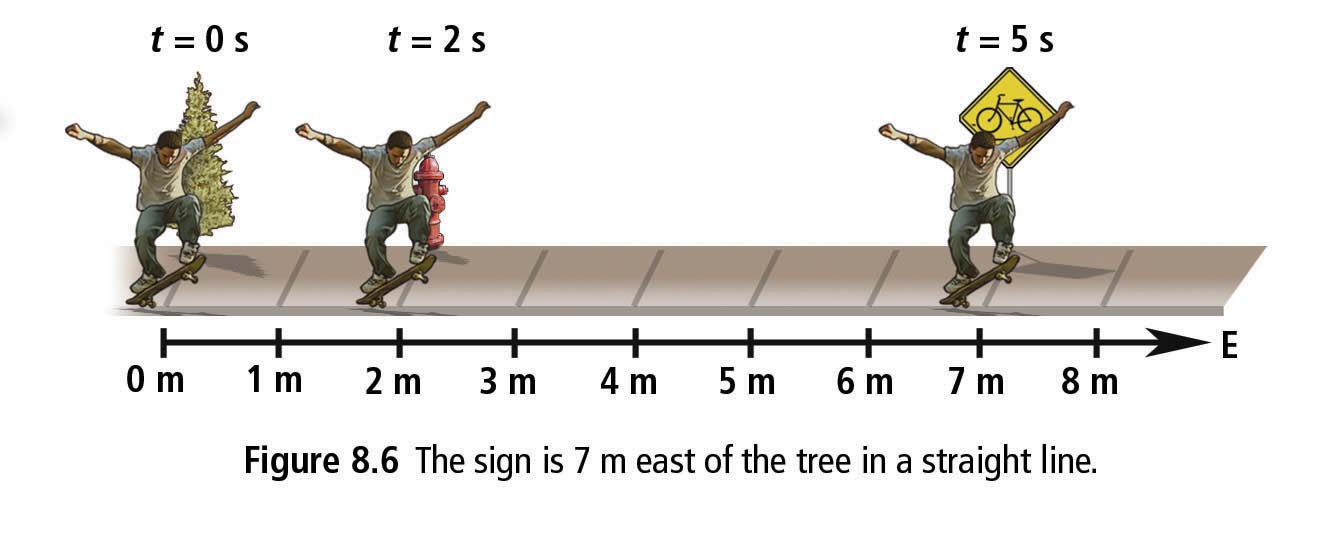 La distance, la position, et le déplacement – des choses différentes
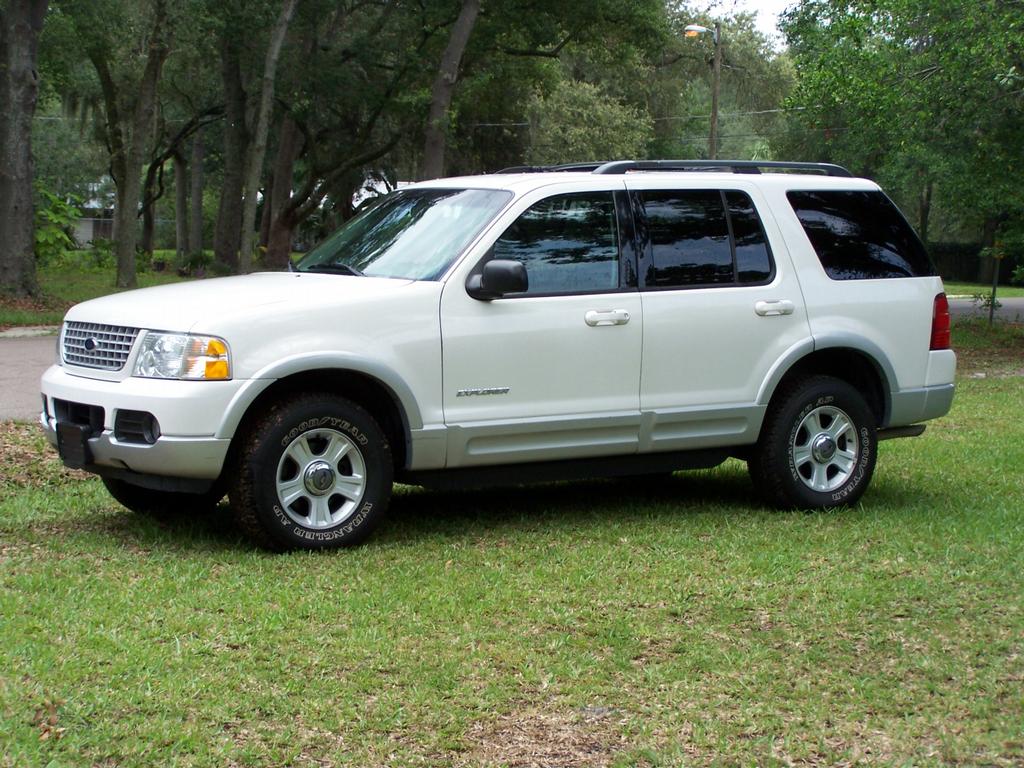 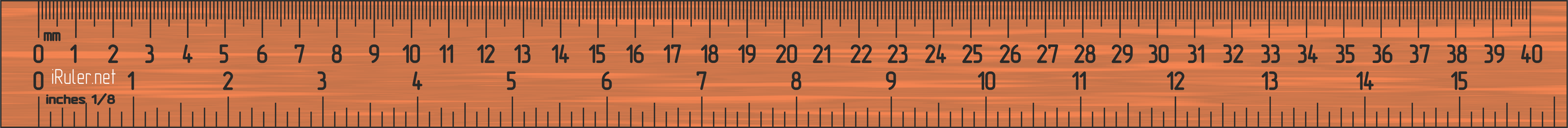 -4 m
0 m
9 m
17 m
Des choses à garder en tête
Faites attention aux signes, + et -.
D’habitude, le Haut, l’Est, le Nord, et la Droite sont les directions positives.
H.E.N.D.
D’habitude, le Bas, l’Ouest, la Gauche, et le Sud sont les directions négatives.
B.O.G.S.
Ex. Si quelque chose se déplace de 9 m à l’est jusqu’à 8 m à l’ouest, le déplacement serait,
Les unités SI
D’habitude, la communauté international utilize le même ensemble d’unités pour toutes les mesures en sciences, Le système international d’unités.
Utilisez les bonnes unités.
Une résumé des grandeurs scalaires et vectorielles de 8.1
Le movement rectiligne uniforme, des graphiques de movement, et des graphiques position-temps
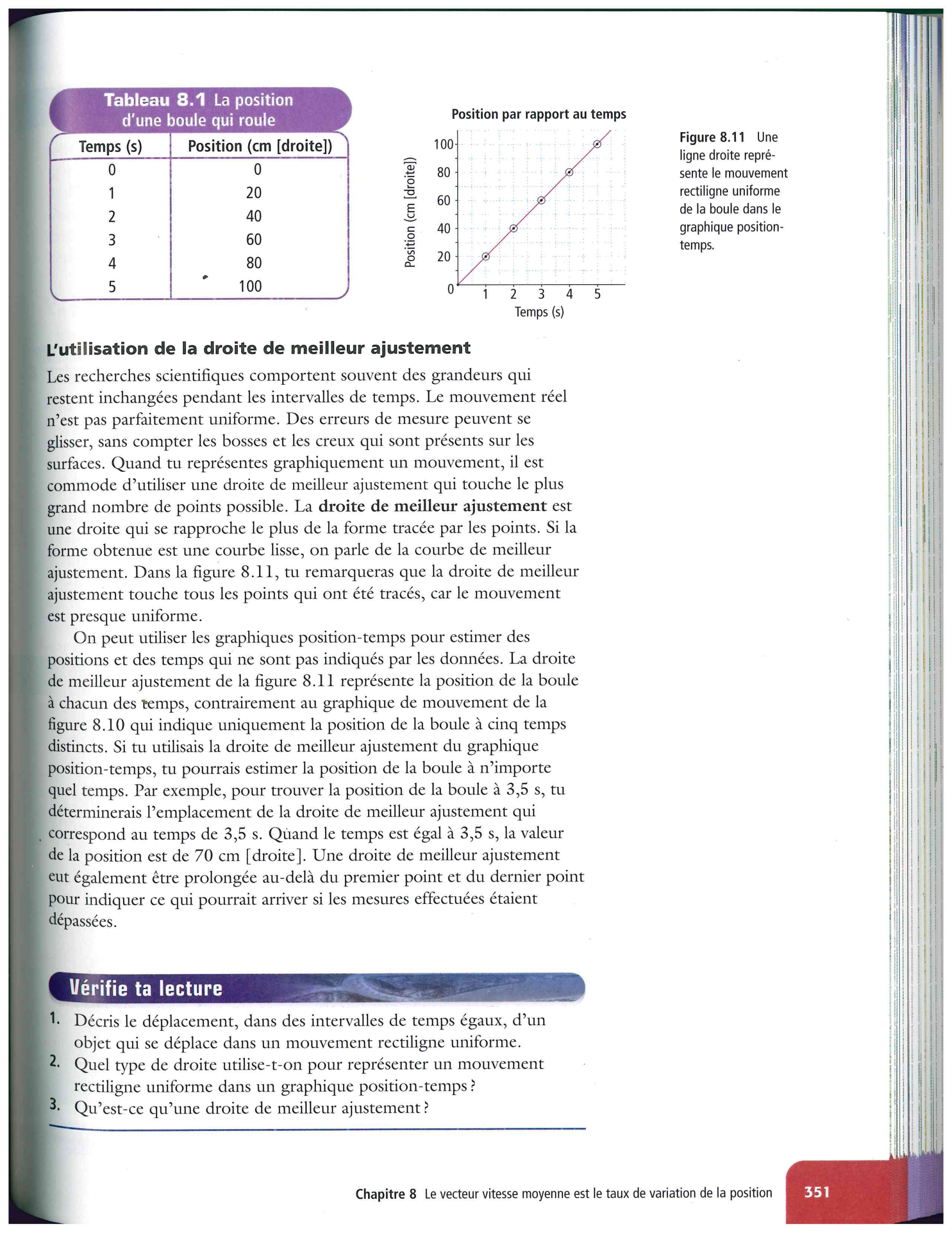 Les objets en mouvement rectiligne uniforme parcourent des déplacements égaux dans des intervalles de temps égaux.
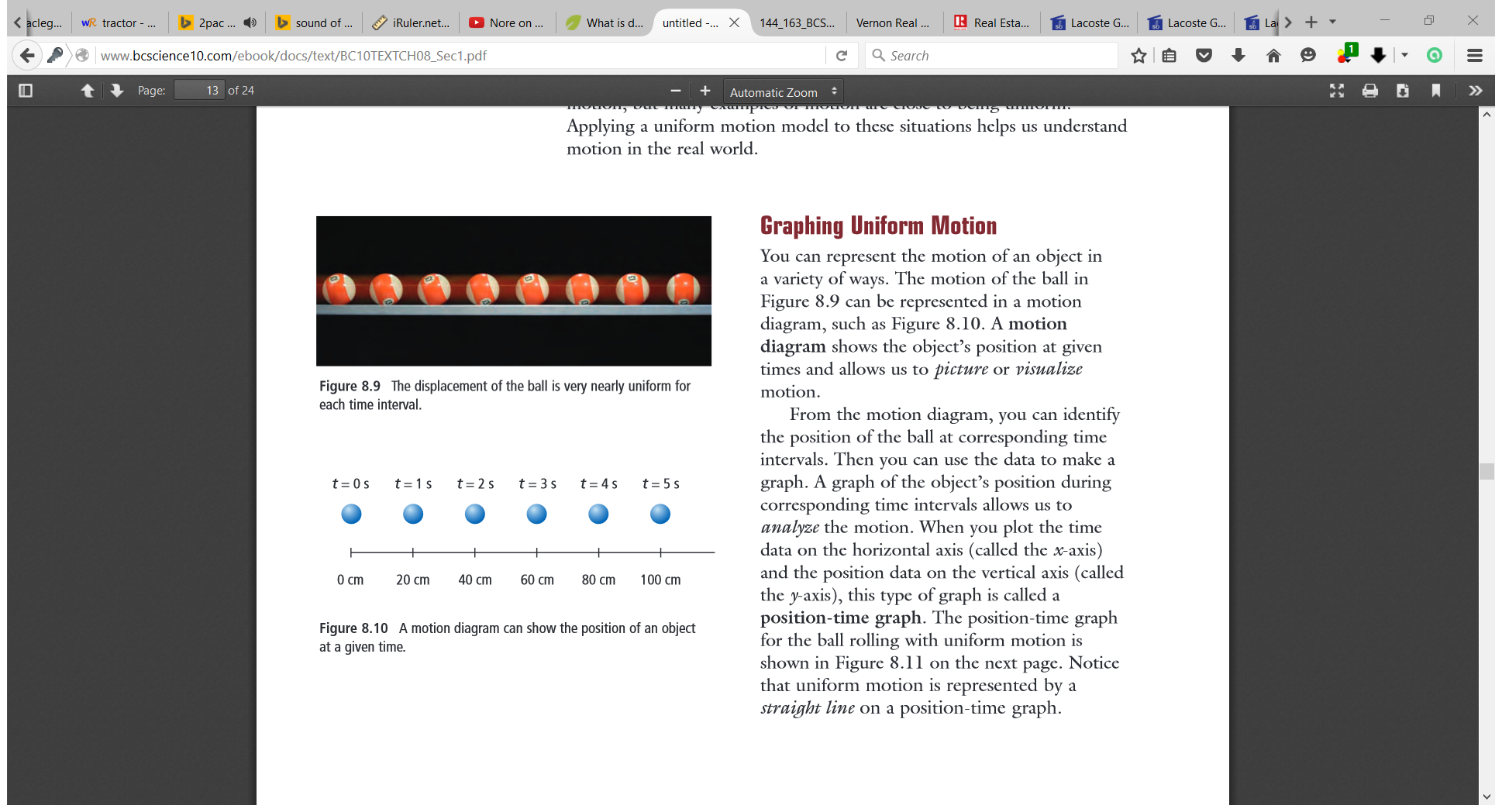 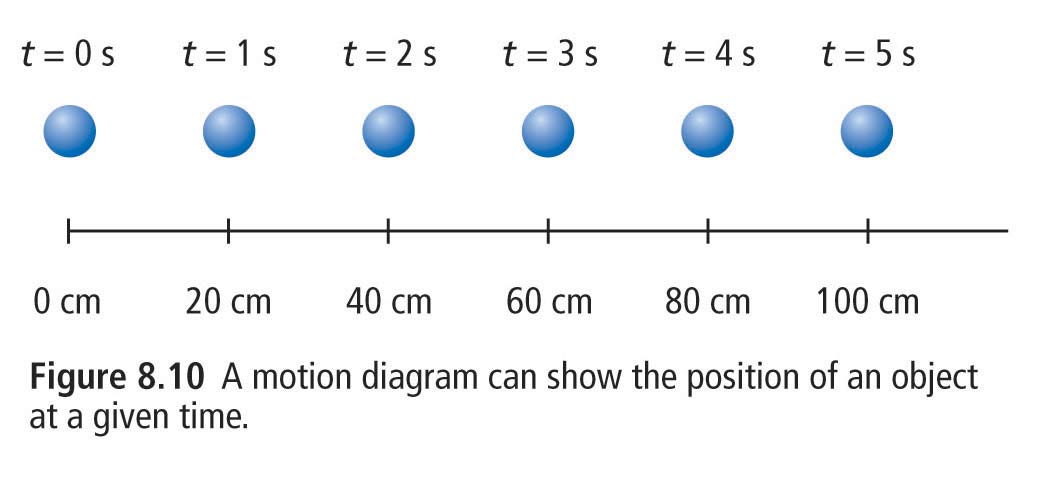 Un graphique de mouvement montre la position de l’objet à différents moments.
Cela permet de visualizer le mouvement
Un graphique position-temps montre la position d’un objet à l’intervalle de temps correspondant.
Cela permet l’analyse du mouvement.
La pente d’un graphique position-temps
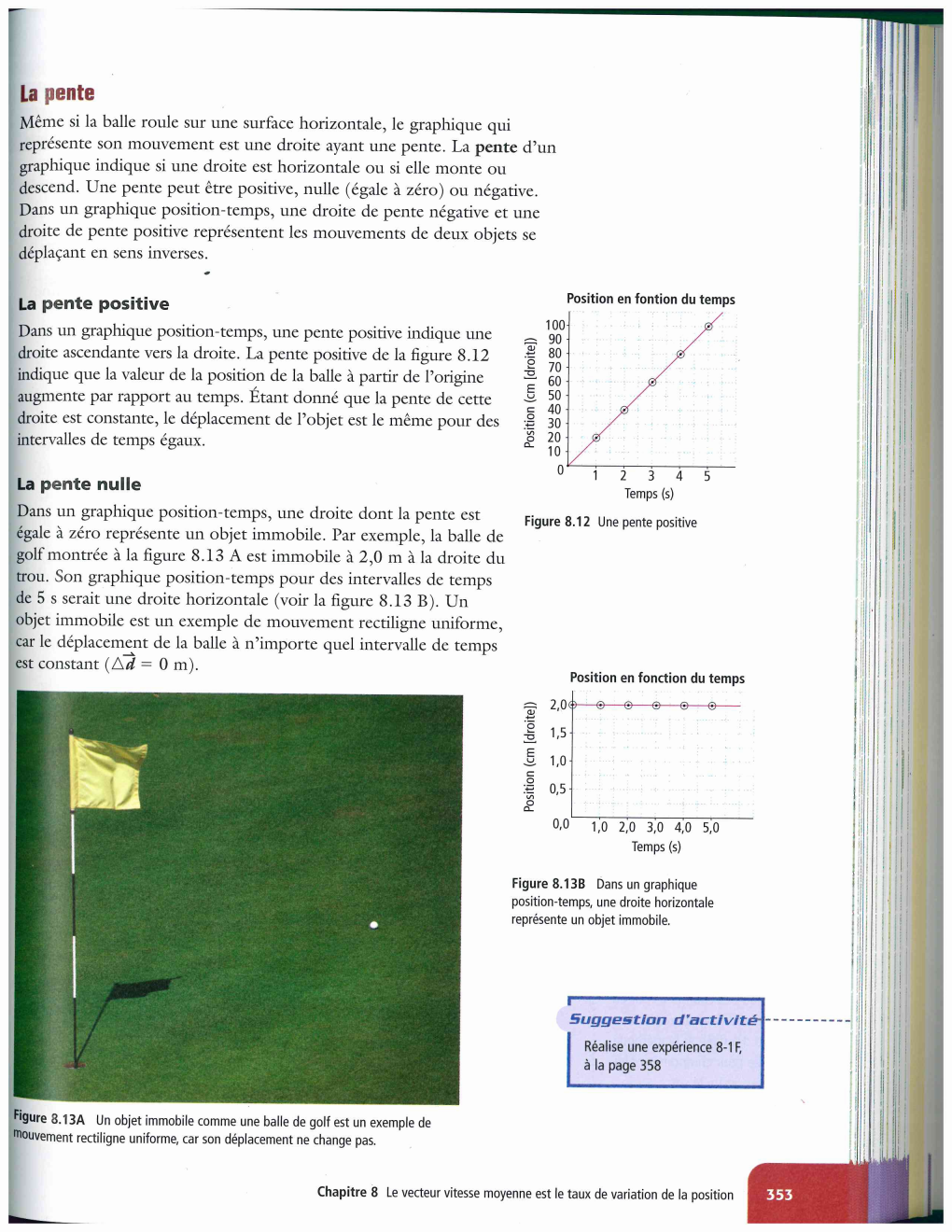 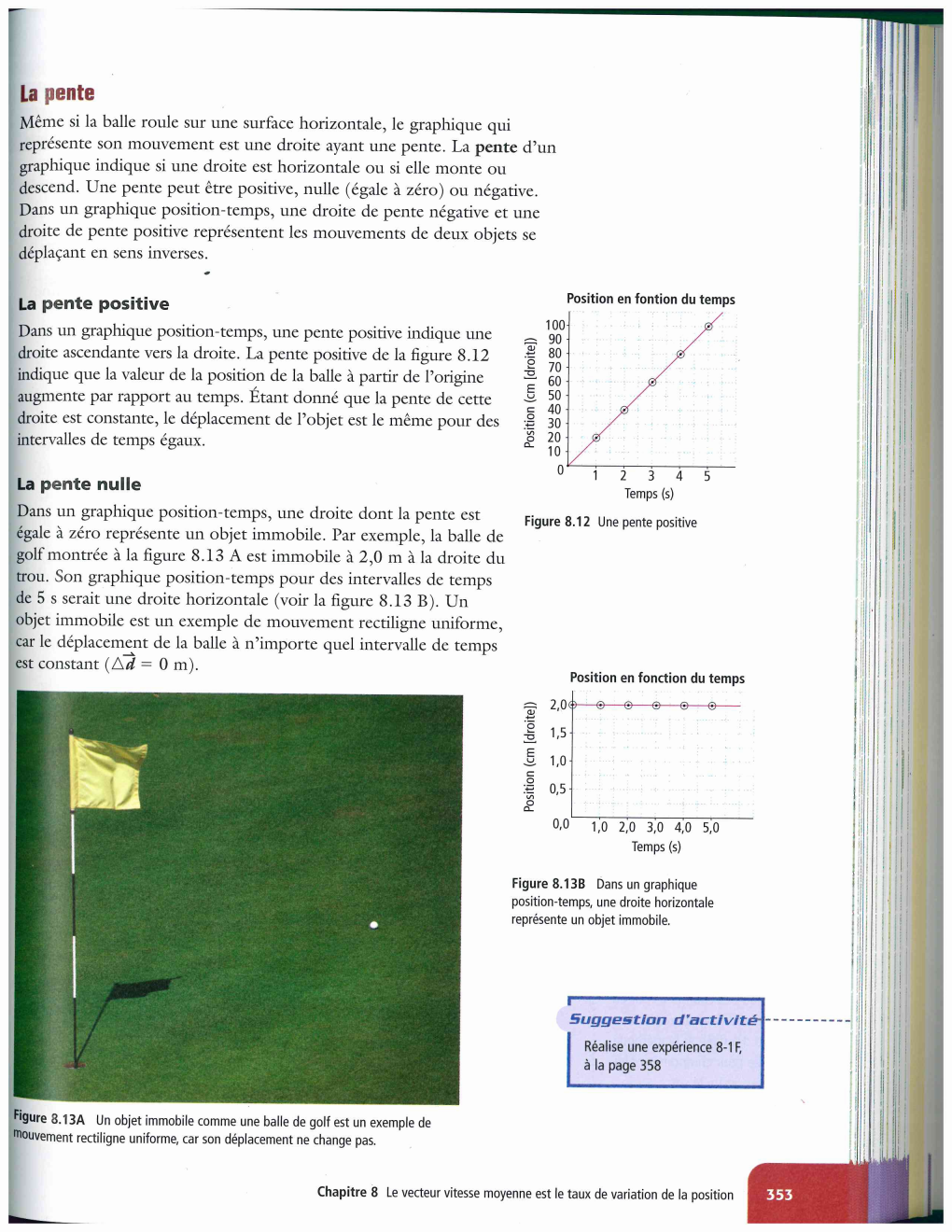 Une pente nulle indique que l’objet est immobile.
Ceci est aussi une forme de mouvement 
rectiligne uniforme.
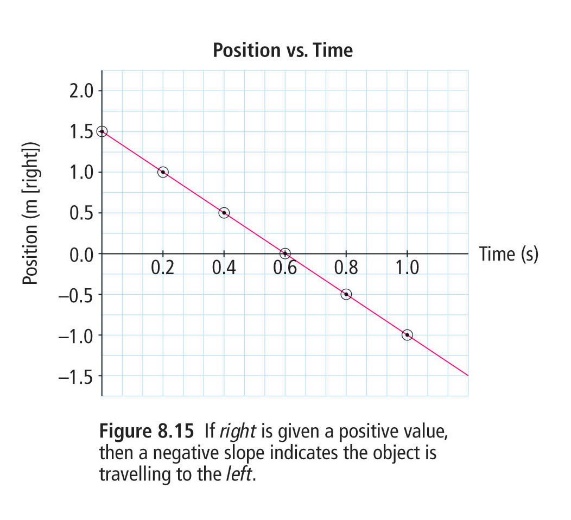 Les graphiques position-temps montrent que le mouvement en deux directions.
Un graphique position-temps un peu plus compliqué
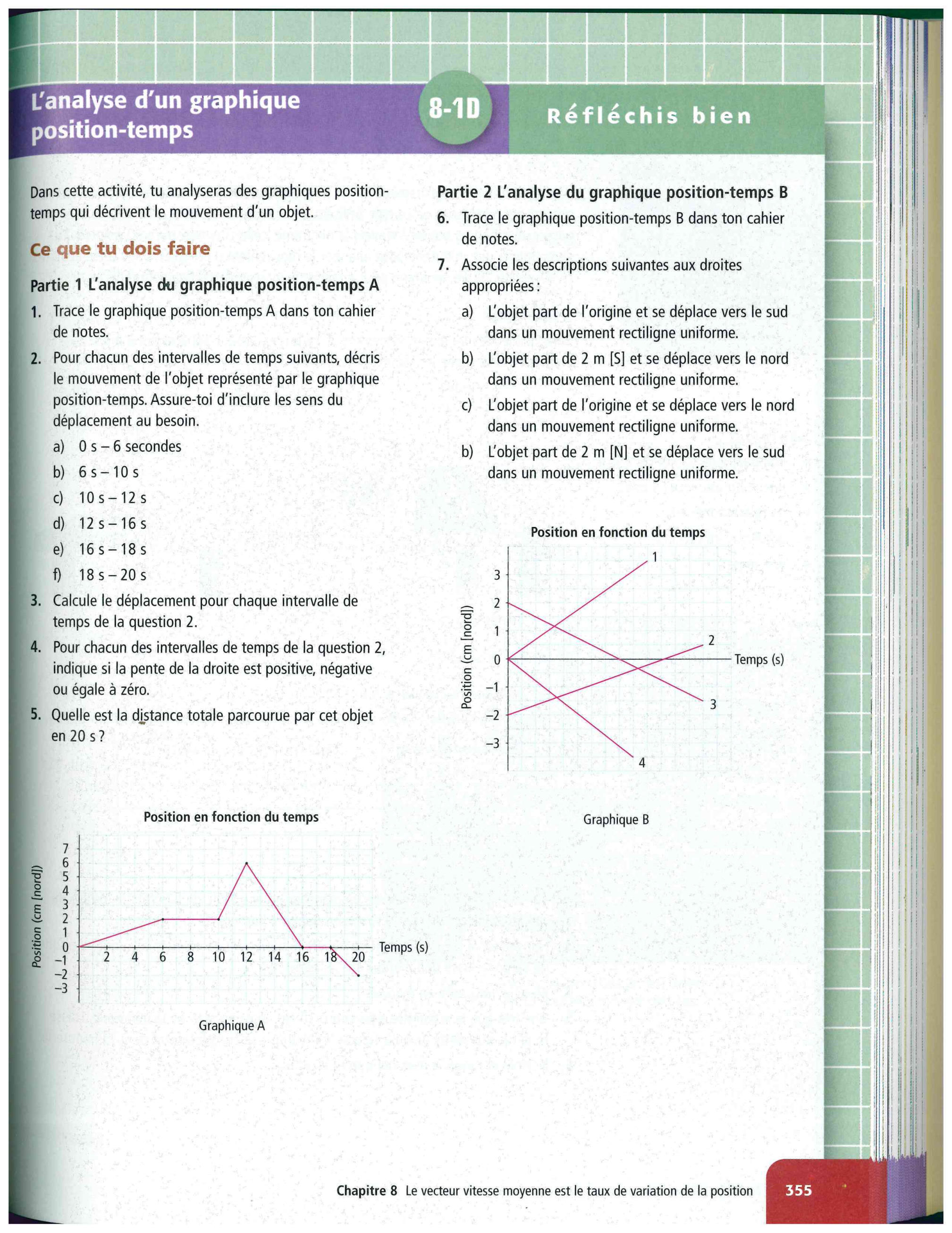 0 s à 6 s
2 m [N]
immobile
6 s à 10 s
4 m [N]
10 s à 12 s
6 m [S]
12 s à 16 s
immobile
16 s à 18 s
2 m [S]
18 s à 20 s
Question de l’examen provincial
Question
Dans quelle situation le déplacement est-il le plus grand?
2 m
2 m
2 m
B.
C.
D.
A.
2 m
2 m
2 m
2 m
2 m
2 m
2 m
Réponse
B.
Pour A, le déplacement est exactement 2 m.
Pour B, le déplacement est clairement > 2 m.
Pour C, le déplacement est exactement 2 m.
Pour D, le déplacement est égale à 0 m.
Question de l’examen provincial
Question
Quelle est l’unité associée au symbole Δd dans la formule du mouvement? 
A. s
B. m
C. m/s
D. m/s2
Réponse
B.
L’unité s est associée au temps.
L’unité m est pour les mesure de distance, la position, et le déplacement.
L’unité m/s est utilisée pour la vitesse et pour le vecteur vitesse.
L’unité m/s2 est utilisée pour l’acceleration.
Récapitulons!
Une grandeur scalaire est une quantité qui a une grandeur mais pas de direction.
Une grandeur vectorielle est une quanitité qui a une grandeur et une direction.
Graphique position-temps
Les grandeurs scalaires
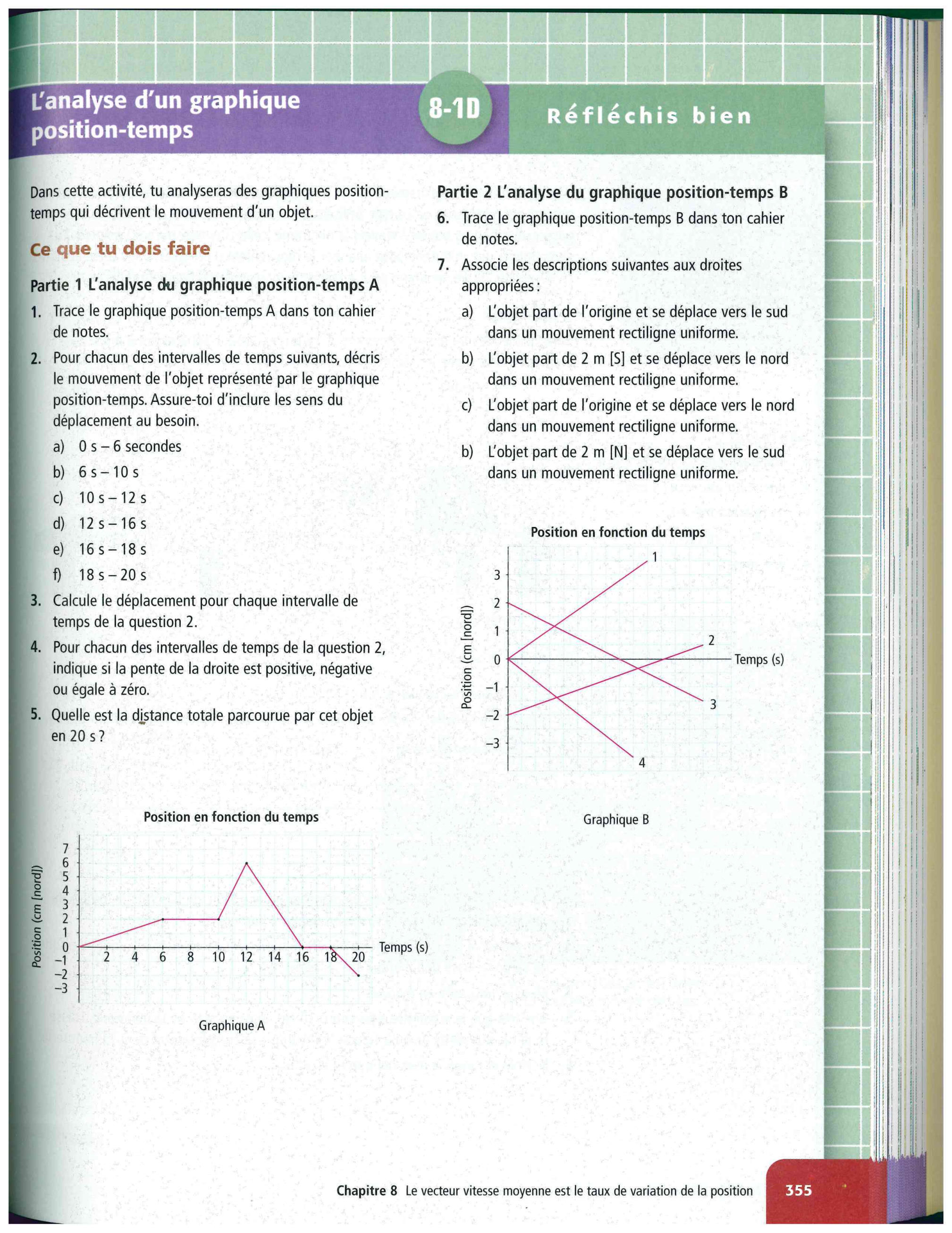 Les grandeurs vectorielles
Le déplacement dans la direction négative
Le déplacement dans la direction positive
Stationnaire